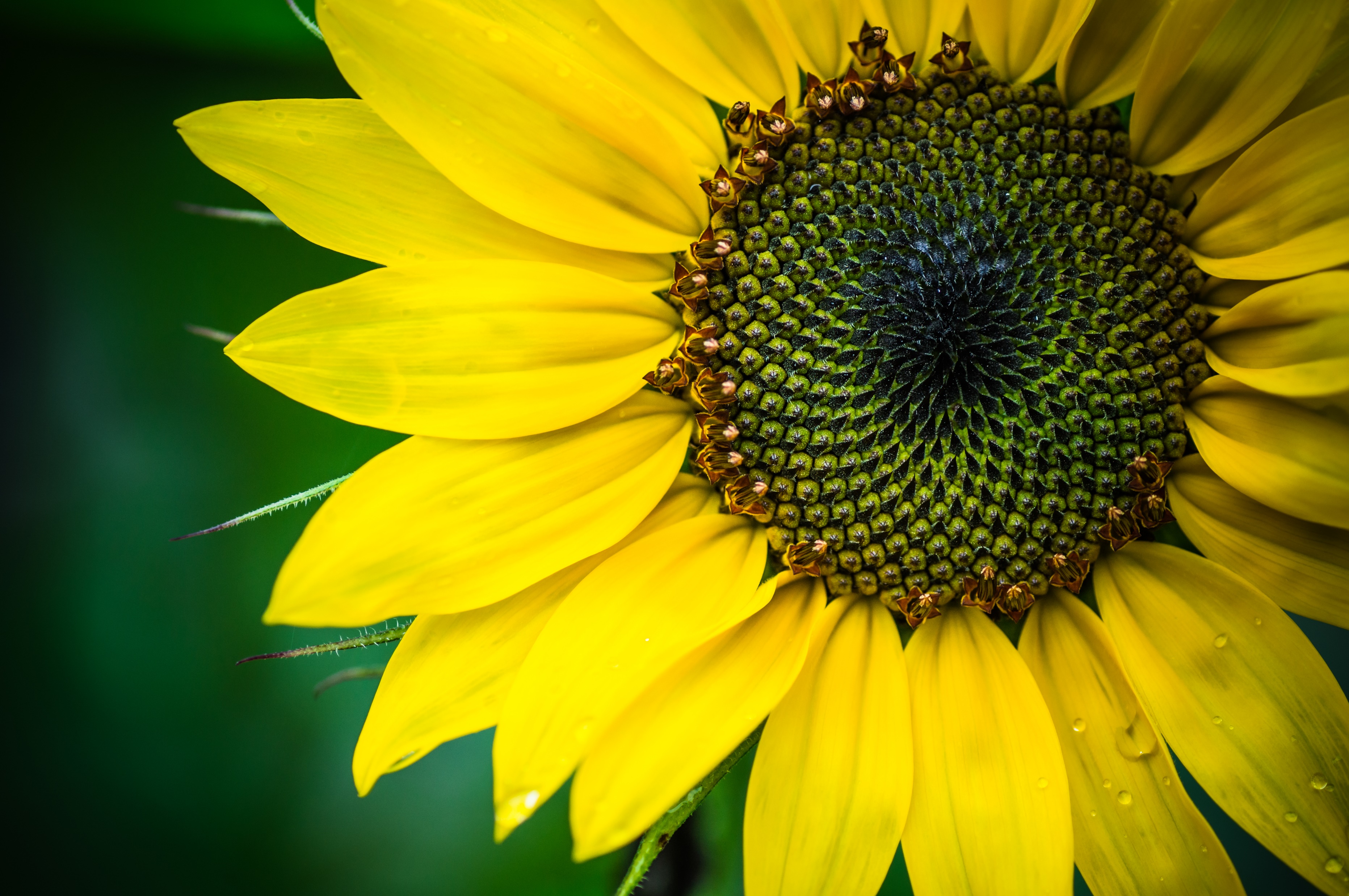 CHRISTIAN GROWTH
2 Peter 3:17-18
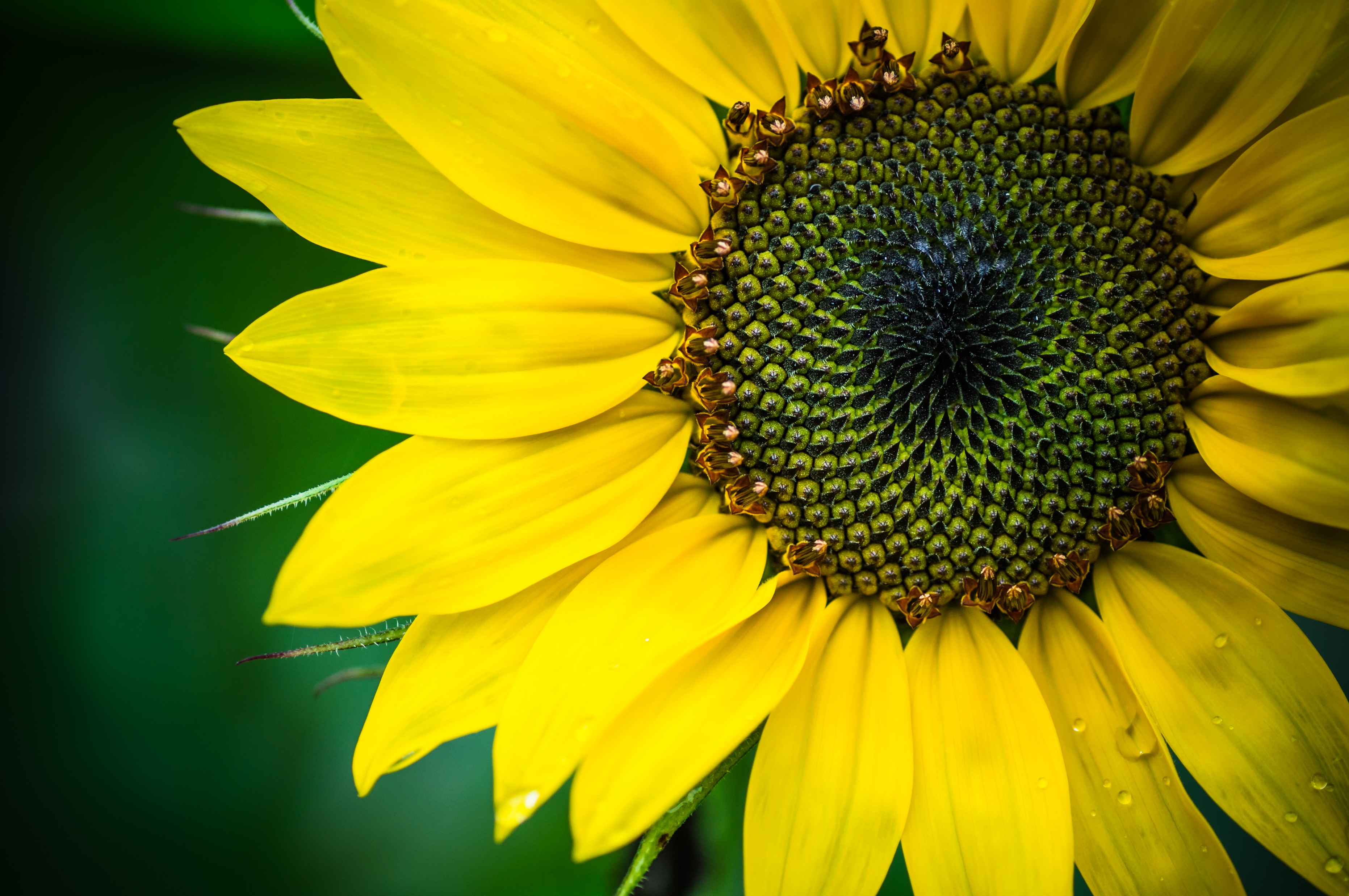 ORIGINS OF GROWTH
All growth begins with life.
Genesis 1

Without “seed” there can be no birth or life.
1 Peter 1:23
John 3:1-6
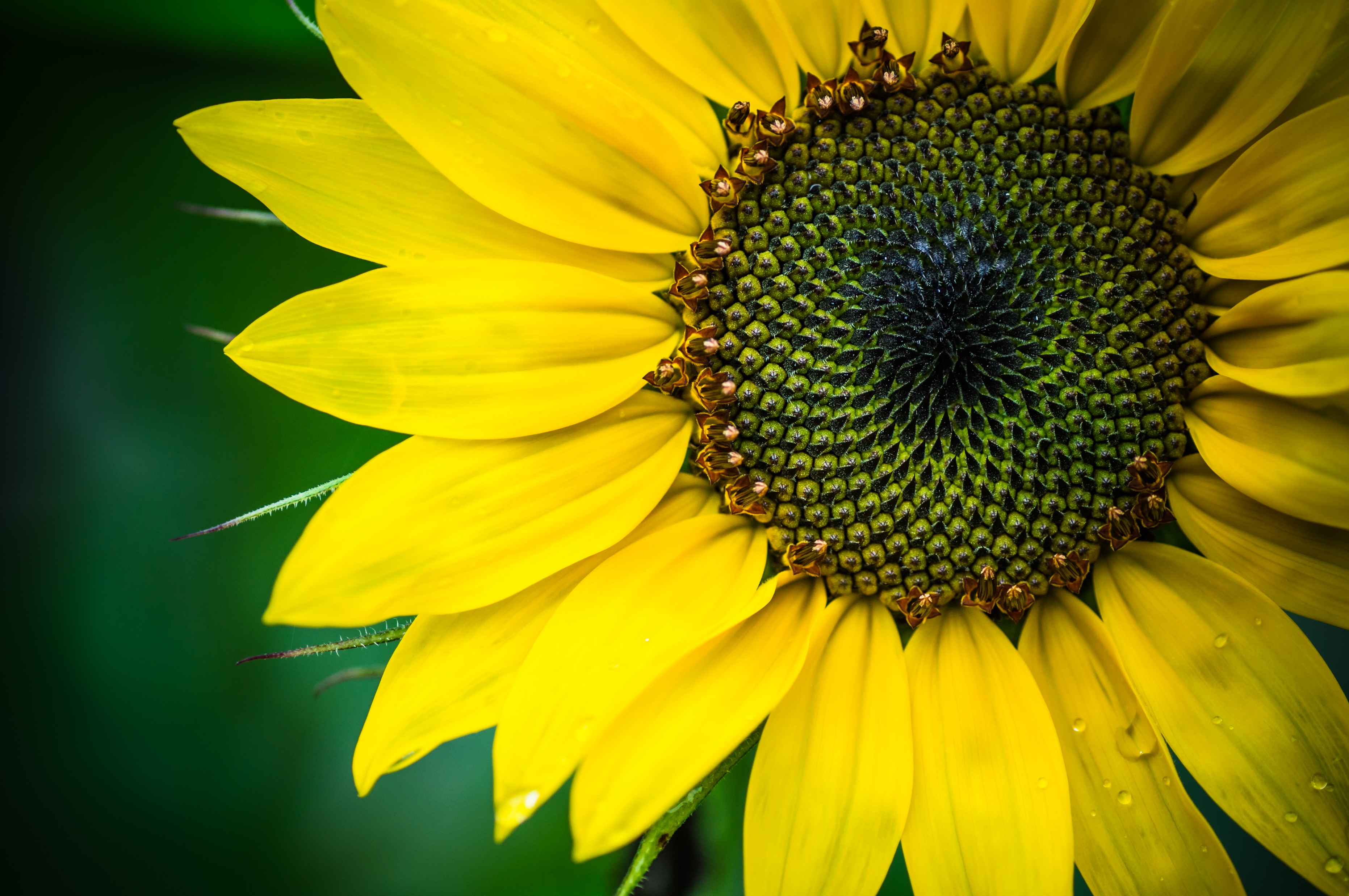 NATURE OF GROWTH
Growth requires change.

2 types of growth must work together [Col. 2:6-7]:
DOWNWARD- foundation MUST have firm, deep roots in Christ.
Heb. 11:1
Mark 4:5-7
UPWARD- must go up to show outwardly the growth
Mark 4:8
2 Pet. 1:5-8
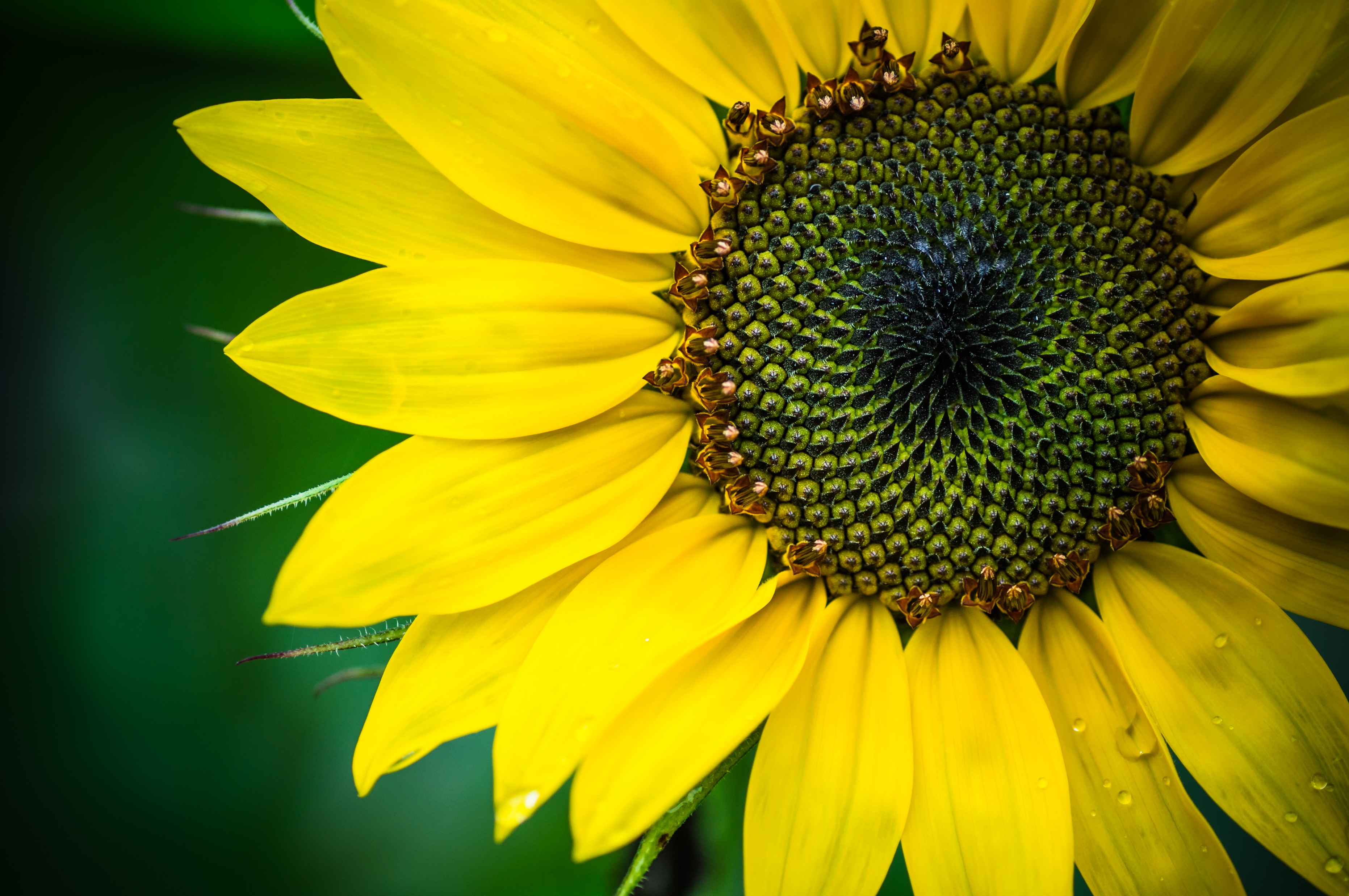 MEANS OF GROWTH
Requires 3 basic items:
FOOD
Matt. 4:4
1 Pet. 2:1-3
EXERCISE
Eph. 2:10
ENVIRONMENT
1 Cor. 15:33
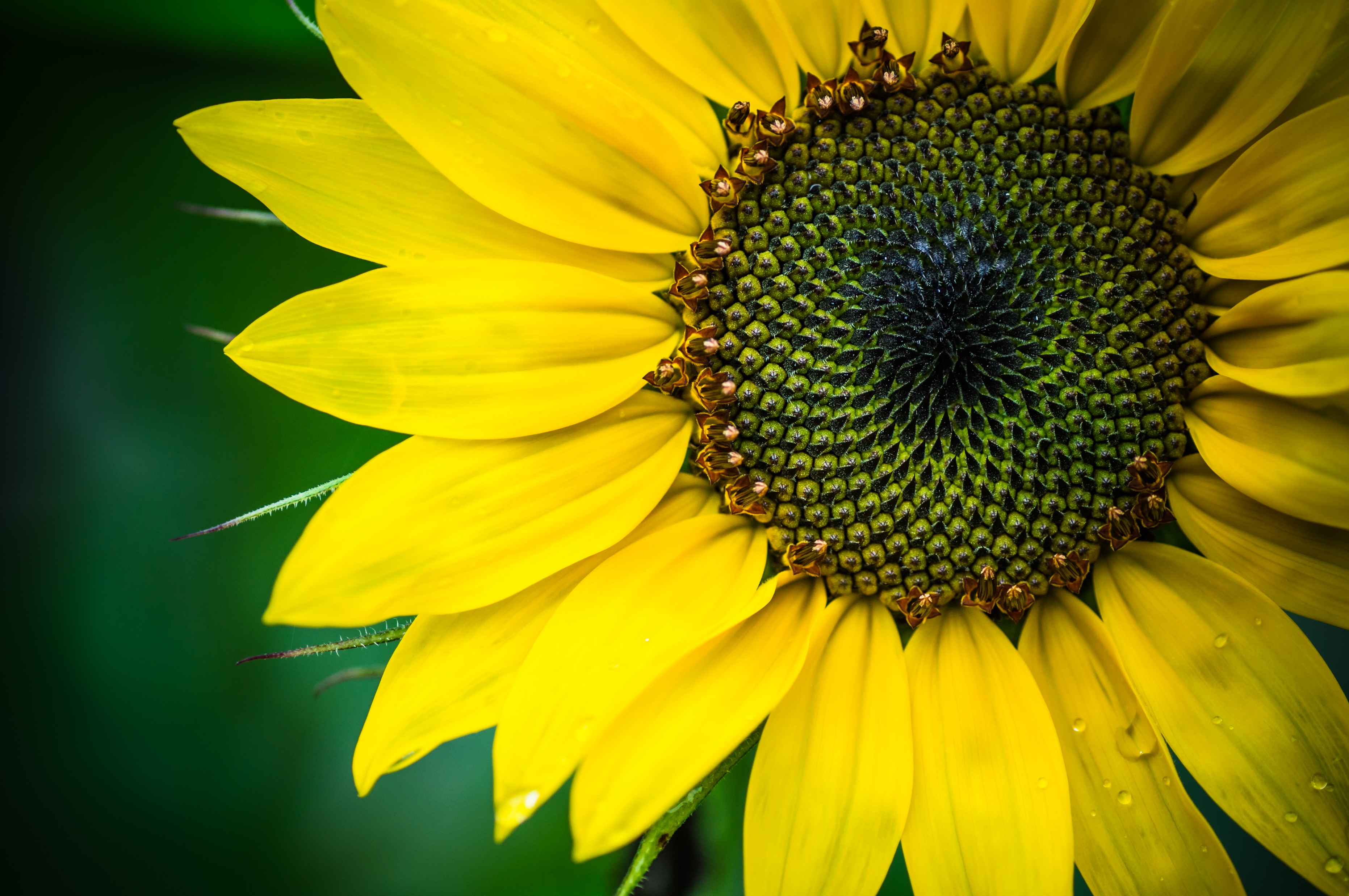 NEED FOR GROWTH
5 reasons:
LIFE
HIGH EXPECTATIONS
“EYE ON THE PRIZE”
2 Pet. 1:9
DO NOT STUMBLE
2 Pet. 1:10
FINAL HOME IN HEAVEN
2 Pet. 1:11